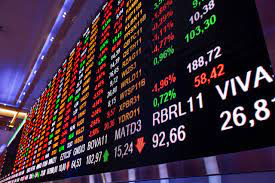 Mercado de Capitais
Professor Doutor Ruy Pereira Camilo Junior
Sistema Financeiro
Tem a função de intermediação financeira, permitindo a transferência de recursos de agentes superavitários para agentes deficitários


Intermediação financeira direta pelo sistema bancário: depósitos e aplicações feitas em IF e emprestadas, diversificando riscos e compatibilizando prazos. Ganho é o spread.


Intermediação financeira indireta pelo mercado de capitais: Instituições Auxiliares são meras prestadoras de serviços de captação pelos agentes que emitem títulos. Ganho são as comissões.
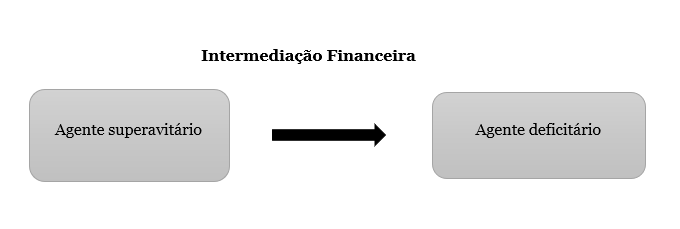 3 mercados com funções diferentes
Mercado de Capitais
Transforma ativos líquidos 
Transforma prazos
Tranforma magnitudes de capital: pequenos aportes viram, somados, grandes valores
Transforma riscos, ao permitir diversificação (teoria do portfolio)
Funções da CVM
Regula,  autoriza, fiscaliza e sanciona as seguintes atividades:
Emissão e distribuição de valores mobiliários no mercado, exigindo registro de emissores e de emissões
Negociação e intermediação no mercado de valores mobiliários e derivativos, estabelecendo regras para operações
Organização, funcionamento e as operações das bolsas de valores;
Organização, o funcionamento e as operações das Bolsas de Mercadorias e Futuros;
Administração de carteiras e a custódia de valores mobiliários;
Auditoria das companhias abertas;
Serviços de consultor e analista de valores mobiliários.
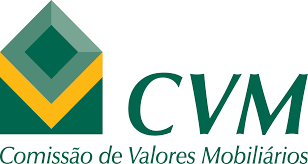 Autonomia da CVM
Embora vinculada ao Ministério da Economia, lei de 2002 deu aos diretores da CVM mandatos de 5 anos, renovando-se 1 quinto a cada ano, vedada a recondução.
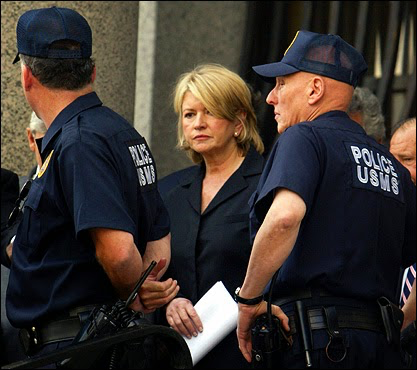 A hipótese do mercado eficiente
Para Eugene Fama, os valores dos ativos no mercado refletem sempre todas as informações disponíveis: não há ativos baratos ou caros.

Com essa premissa, o mercado deve operar com nível adequado de informação, disponibilizando-a de modo simultâneo para todos os agentes. Exemplo: divulgação de fato relevante, que possa repercutir na cotação de um ativo.

Insider Trading é crime. Exemplo. Prisão de Martha Stewart.
Princípio da Transparência: Full Disclosure
Princípio da Transparência
Informação deve ser universal e simultânea

Informação sigilosa deve ser comunicada ao mercado assim que se constatar vazamento.
Um exemplo: o índice do Formulário de Referência da Vale, com 750 páginas
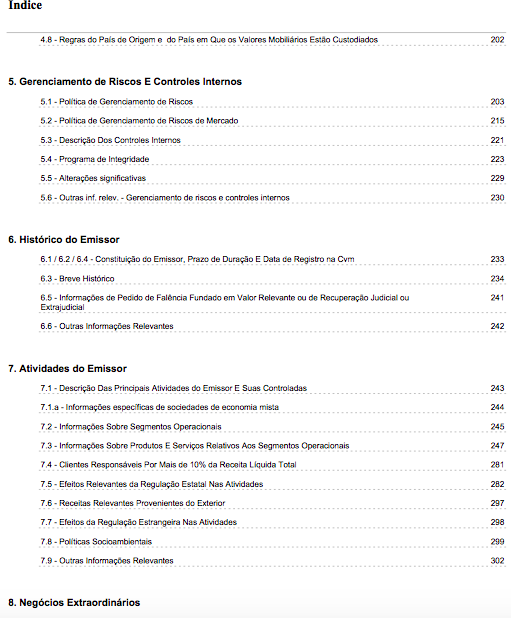 Formulário de Referência da Vale
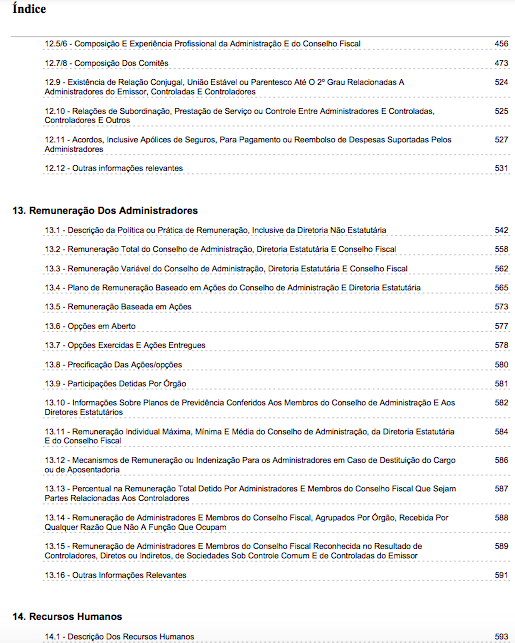 Formulário de Referência da Vale
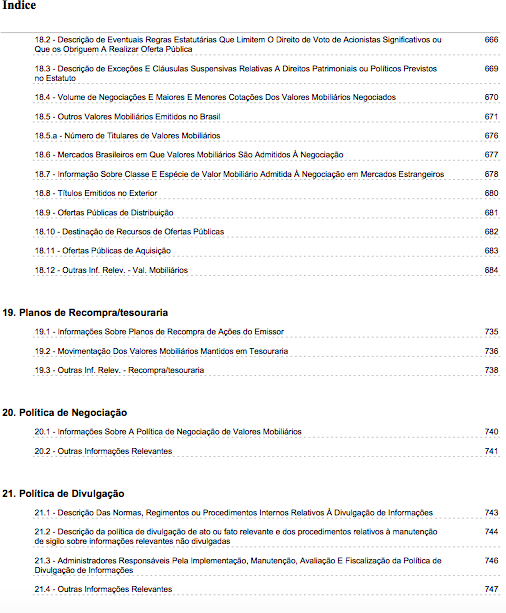 Objetivos da regulação do mercado de capitais
Fazer com que o mercado funcione, como uma maquina ¨bem regulada¨.

Isso implica:
Garantir a disseminação de informações, permitindo que precificação seja eficaz, refletindo todos os dados disponíveis.
Reduzir custos de transação, padronizando operações;
Garantir a estabilidade e a solvência do sistema (exemplo, evitando a quebra da bolsa, como ocorreu com a Bolsa do Rio). Exemplo: Lei de 2011 deu à CVM pode de exigir depósito sobre valores de derivativos.
Identificar e punir manipulações de mercado
Identificar e punir conflitos de interesse.
Importância da autorregulação no mercado de capitais
O QUE SE TEME
PIRÂMIDES E ESQUEMAS DE PONZI
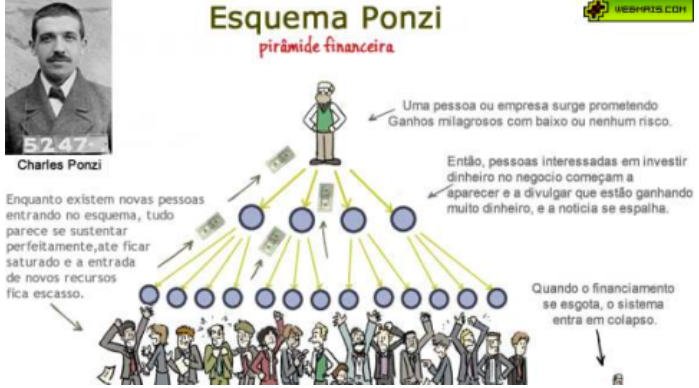 Objetivos da Regulação do Mercado de Capitais:
Proteção do Investidor 
Tutela da eficiência do mercado, na preficação dos ativos, na alocação dos recursos e na reduçao dos custos de transação nas operações do mercado.

Para tanto, devem ser tomadas as seguintes providências:

Assegurar fluxo de informações no mercado (disclosure)
Criação e manutenção de instituições confiáveis
Fiscalização e punição de manipulações do mercado e de conflitos de interesse
O que se negocia no mercado de capitais?Alguns exemplos de valores mobiliários
Commercial Paper (notas promissórias)
Nota promissória colocada em oferta pública com desconto (deságio).

Emissão menos burocrático e institucionalizada que as debêntures. Não há agente fiduciário.


Prazo Mínimo de 30 dias, máximo de 180 dias para companhias fechadas e 360 para abertas. Volta-se a financiamento de capital de giro, mas

Em geral, a participação em mercado de capitais é restrita a sociedades anônimas, mas a CVM permite que a limitada imita commercial paper com prazo de até 180 dias. Cooperativas agrícolas tambem podem

Podem ter garantia de fiança (não real, como debêntures)
Por que investir em um fundo?
Porta de entrada do investidor no mercado

Vantagem da gestão profissional

Temos mais de 15 mil fundos em operação no Brasil
Indústria de Fundos no Brasil
Cotas de fundos
Instrução CVM 555

O QUE É FUNDO? Art. 3º O fundo de investimento é uma comunhão de recursos, constituído sob a forma de condomínio, destinado à aplicação em ativos financeiros. EM OUTROS PAISES, ADOTA-SE FORMA DE TRUST
Art. 11. As cotas do fundo correspondem a frações ideais de seu patrimônio, são escriturais, nominativas, e conferem iguais direitos e obrigações aos cotistas.
Marcação a mercado
§ 1º O valor da cota do dia é resultante da divisão do valor do patrimônio líquido pelo número de cotas do fundo, apurados, ambos, no encerramento do dia, assim entendido, para os efeitos desta Instrução, como o horário de fechamento dos mercados em que o fundo atue.

Regra estabelecida em 1995 para investimentos financeiros e em 2002 para outros fundos.

POR QUE É IMPORTANTE A MARCAÇÃO A MERCADO?
Constituição e Registro
Art. 6º O fundo será constituído por deliberação de um administrador a quem incumbe aprovar, no mesmo ato, o regulamento do fundo. 

Regulamento pode ser alterado pela Assembleia de cotistas

Art. 7º O funcionamento do fundo depende do prévio registro na CVM.

Distribuição de cotas de fundo aberto não depende de registro na CVM, no caso de cotas de fundo fechado, isso é necessário.

Administrador contrata gestor e auditor. Todos tem de estar credenciados na CVM
Administrador X Gestor
Administrador cuida do dia a dia da relação com cotistas, com a CVM,  e calcula o valor das cotas diariamente, etc...



Gestor compra e vende CVMs. Cumpre objetivos. Pode ser seguir um benchmark;
Gestores independentes
Gestão própria
Os maiores administradores
Estrutura
Remuneração
Pode cobrar:
 taxa de administração, fixa e expressa em percentual anual do patrimônio líquido (base 252 dias); 

 taxa de performance, de ingresso e de saída, observado o disposto nos arts. 86 e seguintes; 

taxa máxima de custódia, expressa em percentual anual do patrimônio líquido do fundo;
Fundos Abertos e Fechados
Quando investidor pode sair?

Art. 4º O fundo pode ser constituído sob a forma de condomínio aberto, em que os cotistas podem solicitar o resgate de suas cotas conforme estabelecido em seu regulamento, ou fechado, em que as cotas somente são resgatadas ao término do prazo de duração do fundo.
Dividendos podem ser distribuídos aos cotistas.

No fundo aberto, o  regulamento deve estabelecer os prazos entre a data do pedido de resgate, a data de conversão de cotas e a data do pagamento do resgate.
Fundos de investimento são classificados quanto à carteira
I – Fundo de Renda Fixa: tem de aplicar 80% nesse risco. Se for referenciado, 95%.
II – Fundo de Ações: 67% nesse risco;
III – Fundo Multimercado: políticas de investimento que envolvam vários fatores de risco, sem o compromisso de concentração 
IV – Fundo Cambial.
FUNDOS ESTRUTURADOS. Tem regras específicas
Exchange Traded Funds (ETFs) Fundos passivos, de investimento em índices. Como é um fundo passivo, tem menores taxas de administração. IN 537
FIP – Fundos de Investimento em Participação. Instruçao 578.  São fundos de private equity, que investem em ações de emissão de companhias, abertas ou fechadas, bem como títulos e valores mobiliários representativos de participação em sociedades limitadas, para participar do processo decisório da sociedade investida, com efetiva influência na definição de sua política estratégica e na sua gestão. Só pode ser oferecido a investidores qualificados (ativos de mais de R$ 1 milhão em investimentos)
Fundo de Investimento Imobiliário (Instrução 472)
O FII é uma comunhão de recursos captados por meio do sistema de distribuição de valores mobiliários e destinados à aplicação em empreendimentos imobiliários. 

O fundo será constituído sob a forma de condomínio fechado e poderá ter prazo de duração indeterminado.

FIDIC (FUNDO DE INVESTIMENTO EM DIREITOS CREDITÓRIOS).
Outros fundos de investimento
FIF (Fundo de investimento financeiro)


FIAGRO – Fundo de investimentos nas Cadeias Produtivas Agroindustriais
Clubes de Investimento
É forma de investimento coletivo, pensada como porta de entrada para investidores, com estrutura simples.

O Clube de Investimento é um condomínio aberto constituído por no mínimo 3 (três) e no máximo 50 (cinquenta) pessoas naturais, para aplicação de recursos em títulos e valores mobiliários.  Nenhum cotista pode ter mais de 40% do fundo.

Distribuição precisa ser registrada na CVM.
Contratos de investimento
Avestruz Master prometia retornos de 7 a 9% ao mês.

Deixou dívida de R$ 1 bilhão com 50 mil investidores

Controladores fugiram para o Paraguai.
Contratos de investimento coletivo (boi, avestruz, etc...)
CVM exige prestação de garantia real em montante igual a, no mínimo, 50% do valor de principal atualizado dos títulos ou contratos de investimento coletivo em circulação, em tesouraria e a emitir pendentes de registro, quando aquele valor total acumulado superar o patrimônio líqüido da emissora ou a quantia de R$ 5.000.000,00.
Quando emissão for maior do que R$ 10 milhões, emissor tem de registrar como companhia aberta.

Prospecto tem de apresentar V - estudo de viabilidade, contendo pelo menos as seguintes informações: análise econômica do ramo de atividade em que se insere a companhia emissora, análise econômico-financeira do empreendimento relacionado ao pedido de registro, incluindo cronograma da evolução física da produção, fluxo de caixa projetado e retorno do investimento, expondo clara e objetivamente cada uma das premissas adotadas, bem como do impacto do projeto na companhia como um todo, descrição dos processos e da tecnologia empregada e fatores de risco associados ao empreendimentos

Auditoria independente.
Derivativos
Contratos que derivam seu valor de um ativo subjacente, físico (café, ouro, etc...), ou financeiro (ações, taxas de juros, etc..).
Transferem riscos de flutuação de preços de ativos ou outras variáveis econômicas (câmbio, juros, etc...)
Em geral, a Liquidação é financeira, diferencial, e não física.
São:
Contratos a termo
Futuros
Opções
Swaps
Mercado a Termo e Futuros
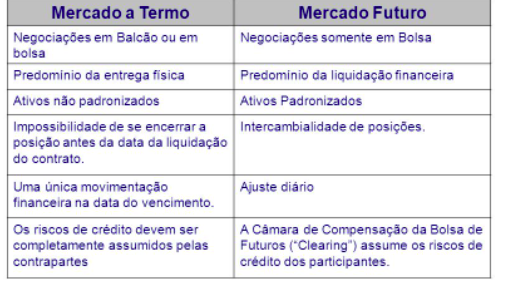 Surge no mercado agrícola, para hedge em operaçães físicas, dada a instabilidade dos preços. Depois passa a ter objetivo só especulativo.

Diferença entre mercado a  termo e futuro: no futuro preço é ajustado diariamente; a operação a termo, desembolso só no final.
Swap
Swap significa troca

No vencimento paga-se a diferença entre o valor do ativo e uma taxa prefixada. Negociada em mercado de balcão, sendo operação customizada e não padronizada.

Cada lado está vendido em uma posição e comprado na outra.
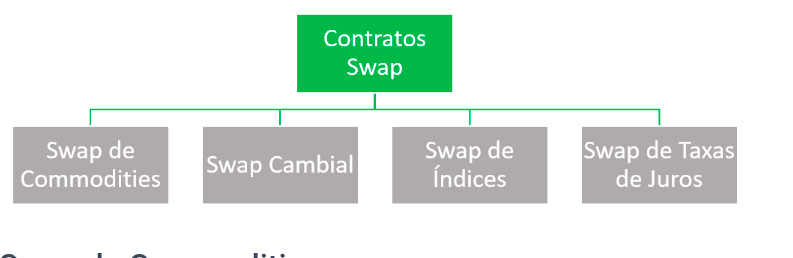 Opções: UMA APOSTA
Não é valor mobiliário, mas contrato intuitu personae. Não há direito de preferência para sua aquisição.

Serve para proteger posições (hedge) ou especular, alavancando ganhos.

Lançador da opção: obriga-se a vender ou comprar ações em data futura (vencimento), recebendo um prêmio. 

Investidor: paga o prêmio. Tem o direito de compra (call) ou de venda (put), por um preço determinado (strike price), mas não a obrigação de fazer a operação. Dependerá do valor de mercado do ativo. 

Investidor   no máximo perde o valor do prêmio, se desistir. Já o lançador  não pode desistir, e seu risco é ilimitado, se variar muito o preço da ação.
Opção de Venda (Put)
Titular da opção de venda poderá vender  x ações  por 10 reais cada uma  no dia....(dali a 30 dias, por exemplo). 
Titular paga prêmio de 1 real por ação ao lançador pela opção 
Exemplo: se no dia de exercício, a ação estiver a 8 reais, titular  exercerá a opção de venda, ganhando o lucro de 2 reais.
Se a ação estiver a 11, vai deixar a opção expirar, pois é mais vantajoso para ele vender à vista no mercado
Logo, o investidor no PUT acha que  o ativo vai se desvalorizar.
Opção de compra (call)
Titular da opção de compra poderá comprar  x ações  por 10 reais cada uma  no dia....(dali a 30 dias, por exemplo). 

Titular paga premio de 1 real por ação ao lançador pela opção
 
Exemplo: se no dia de exercício, a ação estiver a 9 reais, titular não exercerá a opção de compra , que virou pó (e terá perdido o prêmio). Se estiver a 12, pode receber as ações  do lançador(se a operação for coberta) ou haverá a liquidação diferencial: em vez de comprar ações e vender a 10,  lançador apenas paga a diferença

Logo, o investidor no CALL acha que  o ativo vai se valorizar.
Emissores de Valores Mobiliários
Na lei societária antes de 1976, não havia distinção entre companhia aberta e fechada.

Em regra, só Companhias abertas emitem VM, pois têm estrutura mais institucionalizada e transparência muito maior. Devem se registrar como emissoras. 


Companhias abertas podem ter categoria A, para emissão de quaisquer valores mobiliários; e (ii) categoria B, para emissão de quaisquer valores mobiliários, exceto ações. Mais informações exigidas da categoria A.
Emissores
Companhia aberta é uma vitrine ao mercado

Formulário de Referência deve conter fatores de risco. Não é necessário fazer projeção de negócios, mas se o fizer, emissor tem de expor a metodologia

Com fechamento de capital, cessa a exigência de apresentação das informações periódicas postas pela CVM;
Outros tipos societários
Art. 37. Os emissores que emitam exclusivamente notas comerciais e cédula de crédito bancário - CCB, para distribuição ou negociação pública, podem se organizar sob a forma de sociedade anônima ou sociedade limitada.
Parágrafo único. Além das formas societárias previstas no caput, emissores que emitam exclusivamente notas comerciais do agronegócio - NCA, para distribuição ou negociação pública, podem se organizar sob a forma de cooperativa agrícola.
Resolução 80
Art. 38. O status de emissor com grande exposição ao mercado é conferido ao emissor que atenda, cumulativamente, aos seguintes requisitos:
I - tenha ações negociadas em bolsa há, pelo menos, 3 (três) anos;
II - tenha cumprido tempestivamente com suas obrigações periódicas nos últimos 12 (doze) meses; e
III - cujo valor de mercado das ações em circulação seja igual ou superior a R$ 5.000.000.000,00 (cinco bilhões de reais), de acordo com a cotação de fechamento no último dia útil do trimestre anterior à data do pedido de registro da oferta pública de distribuição de valores mobiliários.
Registro do emissor X Registro da emissão
O documento fundamental do emissor é o formulário de referência

O documento fundamental da emissão é o prospecto, com as informações relevantes da operação.
Integrantes do sistema de distribuição de VM
Art . 15. O sistema de distribuição de valores mobiliários compreende:
I - as instituições financeiras e demais sociedades que tenham por objeto distribuir emissão de valores mobiliários:
a) como agentes da companhia emissora;
b) por conta própria, subscrevendo ou comprando a emissão para a colocar no mercado;
II - as sociedades que tenham por objeto a compra de valores mobiliários em circulação no mercado, para os revender por conta própria;
III - as sociedades e os assessores de investimentos que exerçam atividades de mediação na negociação de valores mobiliários em bolsas de valores ou no mercado de balcão;       
IV - as bolsas de valores.
V - entidades de mercado de balcão organizado.                        
VI - as corretoras de mercadorias, os operadores especiais e as Bolsas de Mercadorias e Futuros; e                  
VII - as entidades de compensação e liquidação de operações com valores mobiliários.
Distribuidores e Corretores
Instituições financeiras intermediárias. Podem também negociar por conta própria. A partir de 2009, distribuidoras passaram a operar na bolsa, e não há mais diferença prática entre distribuidoras e corretoras. Elas podem:
comprar e vender títulos e valores mobiliários por conta própria e de terceiros;
operar em bolsas de mercadorias e de futuros por conta própria e de terceiros;
intermediar a oferta pública e distribuição de títulos e valores mobiliários no mercado;
operar em bolsas de valores;
administrar carteiras e custodiar de títulos e valores mobiliários;
subscrever emissões de títulos e valores mobiliários no mercado;
exercer funções de agente fiduciário;
instituir, organizar e administrar fundos e clubes de investimento;
intermediar operações de compra e venda de moeda estrangeira, além de outras operações no mercado de câmbio;
praticar operações de compra e venda de metais preciosos, no mercado físico, por conta própria e de terceiros;
realizar operações compromissadas;
praticar  operações de conta margem;
prestar serviços de intermediação e de assessoria ou assistência técnica, em operações e atividades nos mercados financeiro e de capitais.​
Underwriting
Operação de distribuição primária e secundária de VM
3 tipos
 firme (straight): todos os VM são subscritos pelas Instituição financeira, que os revende. Emitente não tem risco;
Residual com garantia de sobra (stand-by). IF compra títulos que sobrarem após determinado prazo
 Melhores esforços (best-efforts)
Antes gentes Autônomos de Investimento (AAI). Agora chamados ASSESSORES DE INVESTIMENTO
Representa o mercado para o investor, ajudando na capilaridade.

Prospecção,  captação  e cadastro de clientes.

Registro e Transmissão de Ordens.

Com resolução 178, pode fazer recomendações de investimentos

Pode explicar produto, mas não pode em   operar em nome do cliente como administrador de carteira (nem pode receber sua senha).
Atuam com exclusividade para corretora ou distribuidora. Tem sido contratado non compete por determinado prazo após o fim do relacionamento
Administradoras de Carteira
CVM exige chinese wall entre gestores de carteiras e as corretoras, inclusive segregacaçao física e  restrição de acesso a arquivos, para evitar insider trading.


AUDITORES INDEPENDENTES: rotatividade Quinquenal. Não basta trocar equipes.
Agências de classificação de risco
3 grandes no mundo: FITCH, MOODY´S e STANDARD AND POORS.

No Brasil, há outras 4 grandes na classificação de risco de crédito: SR rating, LF rating, Austin e Liberum

Classificaçao é contratada pelo próprio cliente, o que gera risco de conflito de interesses.
Mercado de Balcão
Organizado ou não- organizado
§ 3º do artigo 21, da Lei 6395. São atividades do mercado de balcão não organizado as realizadas com a participação das empresas ou profissionais indicados no art. 15, incisos I, II e III, ou nos seus estabelecimentos, excluídas as operações efetuadas em bolsas ou em sistemas administrados por entidades de balcão organizado.                     
§ 4º Cada Bolsa de Valores ou entidade de mercado de balcão organizado poderá estabelecer requisitos próprios para que os valores sejam admitidos à negociação no seu recinto ou sistema, mediante prévia aprovação da Comissão de Valores Mobiliários.
Mercado de Capitais: mercado primário x Secundário
Mercado de CapitaisMercado de balcão X Bolsa
Um resumo
Desmutualização e IPO da  BOVESPA
Dualismo Regulatório
Após restauração do TAG ALONG obrigatório de 80% na reforma da LSA em 2001, ampliação dos direitos dos investidores investiu em mecanismos de autorregulação.
Bovespa cria segmentos com melhor governança corporativa, com base no exemplo do NEUER MARKT alemão.
Expectativa – confirmada – era de uma corrida para o topo, com minoritários preferindo investir nas empresas que os protegessem mais.
Ações.  Como regras,  as ofertas públicas têm de ser registradas (exceto as ofertas com esforços restritos)
Oferta pública inicial: IPO (initial public offer)

Oferta subsequente, quando a empresa já está no mercado: follow-on

Quando são emitidas ações novas, há operação de underwriting

Quando são ofertadas ao público ações já titularizadas por outros acionistas, block-trade. Ordem de venda em bloco de grande quantidade de ações
R$ 106.369.182,94
Ofertas de valores mobiliários
Oferta Pública: dirigida ao mercado todo (Nelson Eizirik entendeu que SAF não poderia fazer oferta publica de ações voltadas apenas a torcedores do clube). Pode ser usada publicidade.
Oferta privada: dirigida às pessoas que tenham umre relação prévia com a emissora, seja comercial, creditícia, societária ou trabalhista
Oferta pública de distribuição com esforços restritos.
IPO – Abertura de capital
Oferta pública de Aquisição de ações
São obrigatórias para:
OPA para cancelamento de registro de companhia aberta (fechamento de capital) – artigo 4, par. 4, LSA
OPA para aumento de participação acionaria (artigo 4, par. 6)
OPA por alienação de controle (tag along – artigo 254)
Oferta Pública de Aquisição (voluntária)
OPA para aquisição de companhia aberta (artigo 254 A LSA). Pode ser Amigável ou hostil



Quando hostil, pode haver OPA concorrente de um ¨White Knight¨ (artigo 262)
OPA para fechamento de capital
Acionistas que detenham 10% podem pedir revisão do preço da oferta de aquisição para fechamento
Se restarem apenas 5% de ações, assembleia pode resgatar todos os remanescentes pelo valor da oferta.
Artigo 4º, par. 4, LSA, permite vários critérios, o que pode levar a injustiças:
§ 4o O registro de companhia aberta para negociação de ações no mercado somente poderá ser cancelado se a companhia emissora de ações, o acionista controlador ou a sociedade que a controle, direta ou indiretamente, formular oferta pública para adquirir a totalidade das ações em circulação no mercado, por preço justo, ao menos igual ao valor de avaliação da companhia, apurado com base nos critérios, adotados de forma isolada ou combinada, de patrimônio líquido contábil, de patrimônio líquido avaliado a preço de mercado, de fluxo de caixa descontado, de comparação por múltiplos, de cotação das ações no mercado de valores mobiliários, ou com base em outro critério aceito pela Comissão de Valores Mobiliários, assegurada a revisão do valor da oferta, em conformidade com o disposto no art. 4o-A.                      (Incluído pela Lei nº 10.303, de 2001)
OPA para fechamento do capital
O drama do fechamento de capital é que o controlador age como se fosse monopolista, pois é o único interessado em comprar as ações.

Para evitar que o minoritário se sinta compelido, caso o ofertante adquira mais de 2 terços das ações, ficará obrigado a comprar as ações remanescentes, pelo mesmo preço, pelo prazo de 3 meses.
OPA por aumento de participação
§ 6o O acionista controlador ou a sociedade controladora que adquirir ações da companhia aberta sob seu controle que elevem sua participação, direta ou indireta, em determinada espécie e classe de ações à porcentagem que, segundo normas gerais expedidas pela Comissão de Valores Mobiliários, impeça a liquidez de mercado das ações remanescentes, será obrigado a fazer oferta pública, por preço determinado nos termos do § 4o, para aquisição da totalidade das ações remanescentes no mercado. 

Se comprar no mercado mais de 1 terço das ações de cada espécie ou classe. Preocupação é evitar que haja perda de liquidez das ações, pela redução do free float. É fechamento branco de capital, pois não há cancelamento do registro
OPA por alienação de controle
Artigo 5º diretiva europeia 2004-25, exige divisão igualitária do prêmio de controle
EUA não impõe divisão do preço de controle
Brasil e Suiça só dão parte do tag along
Venda de controle é pensada como se fosse uma alienação da empresa inteira

Como fazer para calcular o tag along nas alienações de controle indireto, se for uma holding pura, ou se for holding mista?
OPA para aquisição de controle
Pode ser amigável ou hostil.
A polêmica sobre as poison pills e sobre cláusula pétrea.
Parecer 36 CVM: não vai instaurar processo sancionador contra acionistas que votarem pela retirada do poison pill do estatuto social.
É dispensado registro na CVM por ser OPA voluntária.
A oferta  tem de informar número mínimo e máximo de ações-alvo, e o rateio entre os aceitantes.
Ocorrência de uma  OPA concorrente torna nulas as aceitações já feitas.
Poison Pills à Brasileira
Alguns estatutos previam obrigatoriedade de OPA se algum investidor comprasse mais de 30% das ações (percentual mantido pelos controladores minoritários), e eram cláusula pétrea (mudança de estatuto para suprimir OPA exigia também OPA)
No Parecer de Orientação nº 36, CVB informou que não aplicaria penalidades, em processos administrativos sancionadores, aos acionistas que votassem pela supressão ou alteração da poison pill, ainda que não realizassem a OPA prevista na cláusula pétrea, pois isso violava a soberania da Assemblei.
Segmentos da B3 proibiram cláusulas pétreas após 2010, mas preservando os estatutos já existentes.
OPA de delistagem
Tem de ser feita OPA se a empresa sair de segmento especial da bolsa. Exemplo: DASA

INSTRUÇÃO 361 permite OPA unificada: ao mesmo tempo são do novo mercado e cancela registro.
Oferta Pública com esforços restritos (IN 476)
Feita para permitir que empresas não registradas na CVM , como limitadas ou companhias fechadas, tenham acesso à poupança popular
Regulada pelas instruções normativas 476
Podem ser abordados no máximo 75 investidores profissionais (mínimo de 10 milhões de reais em investimentos), com subscrição por no máximo 50.
A oferta restrita dispensa registro e análise junto à CVM (que é apenas informada) e a elaboração de prospecto, oque reduz custos e dá rapidez.
Após a realização da oferta, a negociação pode ser operada apenas por investidores profissionais até o prazo de 18 meses subsequentes - e é responsabilidade das corretoras essa verificação. Essa restrição normativa tem o intuito de inibir a volatilidade de curto prazo, já que a oscilação na Oferta 476 tende a ser maior devido ao menor número de investidores e ações.
Oferta pública com esforços restritos pode ser usada para oferta de
I – notas comerciais; 
II – cédulas de crédito bancário que não sejam de responsabilidade de instituição financeira; 
III – debêntures não-conversíveis ou não-permutáveis por ações;
IV - cotas de fundos de investimento fechados;
V – certificados de recebíveis imobiliários ou do agronegócio emitidos por companhias securitizadoras registradas na CVM como companhias abertas;
VII - certificados de direitos creditórios do agronegócio;
Aluguel de Ações
Investidor de longo prazo empresta suas ações contra garantia, recebendo uma taxa de juros.
Ficam depositados 100% do valor das ações, mais margem.
Tomador  faz o negócio porque acha que o preço das ações vai cair. Opera short, vendendo a descoberto Se subir, vai perder a diferença, além do custo das corretagem
Alguns conceito do mercado
Circuit-breaker: se bolsa cair 10%,  suspensa por 10 minutos; se reabrir e chegar a 15% de queda, suspensa por 1 hora.
Units: pacotes compostos por várias ações. 
Exemplo: 1 PN e 2 ON
Quando a ação tem outra letra ao final, é classe. Exemplo: PNA, PNB.
Split: desmembramento; Inplit: agrupamento
ADR
Securitização (modelo elaborado por Victória Baruselli de Melo)
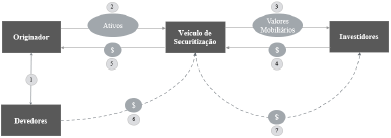 Como ocorre a operação?
Originador gera créditos em suas relações com os devedores
Originador transfere para veículo (securitizadora ou FIDC) esses ativos (por isso não é operação financeira).
Veículo emite valores mobiliários para investidores: securitizadoras de recebíveis do agronegócio e imobiliários emitem CRI e CRA; FDIC vende quotas.
Investidores subscrevem e pagam os valores mobiliários
Veículo paga aos originadores pelos ativos
6. Veículo transfere aos investidores o rendimento e paga o principal
Por que a securitização de subprimes causou a crise financeira de 2008? Os empréstimos NINJAS (non-income, non Jobs)
Ilícitos no mercado de Capitais
Insider Trading

Manipulaçao de mercado

Violaçao dos deveres de Administrador

Violaçao de Deveres de Controlador
Insider Trading
Insider primário e secundário
O insider primário é o que tem acesso direto e pessoal às informações confidenciais, sendo ou não integrante da companhia. Pode ser acionista, administrador, advogados, consultores, 

O insider secundário não tem  relação com a companhia e recebe, direta ou indiretamente, informações confidenciais. Conduta passou a ser criminalizada no Brasil em 2017.

Norte-americanos distinguem entre tipper e tippee
Insider Trading
CVM tem usado tecnologia detectar movimentos suspeitos de insider 
Trading.
Crime de manipulação de mercado
Art. 27-C da Lei da CVM (Lei 6385):  Realizar operações simuladas ou executar outras manobras fraudulentas destinadas a elevar, manter ou baixar a cotação, o preço ou o volume negociado de um valor mobiliário, com o fim de obter vantagem indevida ou lucro, para si ou para outrem, ou causar dano a terceiros:                     
Pena – reclusão, de 1 (um) a 8 (oito) anos, e multa de até 3 (três) vezes o montante da vantagem ilícita obtida em decorrência do crime.
Ilícitos Administrativos (Resoluçao 62, de 2022)
Art. 1º Esta Resolução dispõe sobre a vedação às práticas de criação de condições artificiais dedemanda, oferta ou preço de valores mobiliários, manipulação de preço, realização de operaçõesfraudulentas e uso de práticas não equitativas.Art. 2º Para fins desta Resolução, aplicam-se as seguintes definições:I – condições artificiais de demanda, oferta ou preço de valores mobiliários: aquelas criadas emdecorrência de negociações pelas quais seus participantes ou intermediários, por ação ou omissão dolosaprovocarem, direta ou indiretamente, alterações no fluxo de ordens de compra ou venda de valoresmobiliários;II – manipulação de preços: a utilização de qualquer processo ou artifício destinado, direta ouindiretamente, a elevar, manter ou baixar a cotação de um valor mobiliário, induzindo terceiros à suacompra e venda;III – operação fraudulenta: aquela em que se utilize ardil ou artifício destinado a induzir ou manterterceiros em erro, com a finalidade de se obter vantagem ilícita de natureza patrimonial para as partes naoperação, para o intermediário ou para terceiros; eIV – prática não equitativa: aquela de que resulte, direta ou indiretamente, efetiva oupotencialmente, um tratamento para qualquer das partes, em negociações com valores mobiliários, que a coloque em uma indevida posição de desequilíbrio ou desigualdade em face dos demais participantes da operação.
Alguns ilícitos de mercado
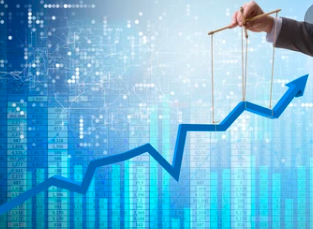 Ramping: tentar elevar preços de ações, com boatos etc...
Front running: comprar ações e depois soltar recomendação de compra. É considerada prática não equitativa, vitimando em geral investidores institucionais.
Painting the tape: grupo de especuladores compra e vende ações para elevar artificialmente preço e papeis.
Wash trading: especulador compra e vende as mesmas ações por corretores diferentes para especular.
Alguns Ilícitos de Mercado
Churning: vender títulos rapidamente apenas para ganhar comissoes
Scalping: consultor compra para si valores mobiliários, aconselha seus clientes a fazer o mesmo e revende os seus, com preços já aumentados.
Boiler room: compra agressiva de grandes quantidades de papeis ilíquidos, não para atender ás necessidades dos clientes, mas para dar aos VM aparência de liquidez